Cooperación académica y científica
franco-colombiana
Evaluación y perspectivas
Alejandro Venegas
Director de Fomento de la Educación Superior
Lyon, julio 2017
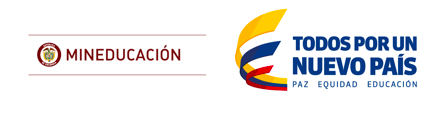 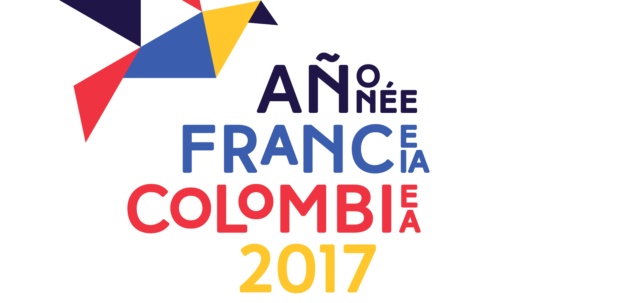 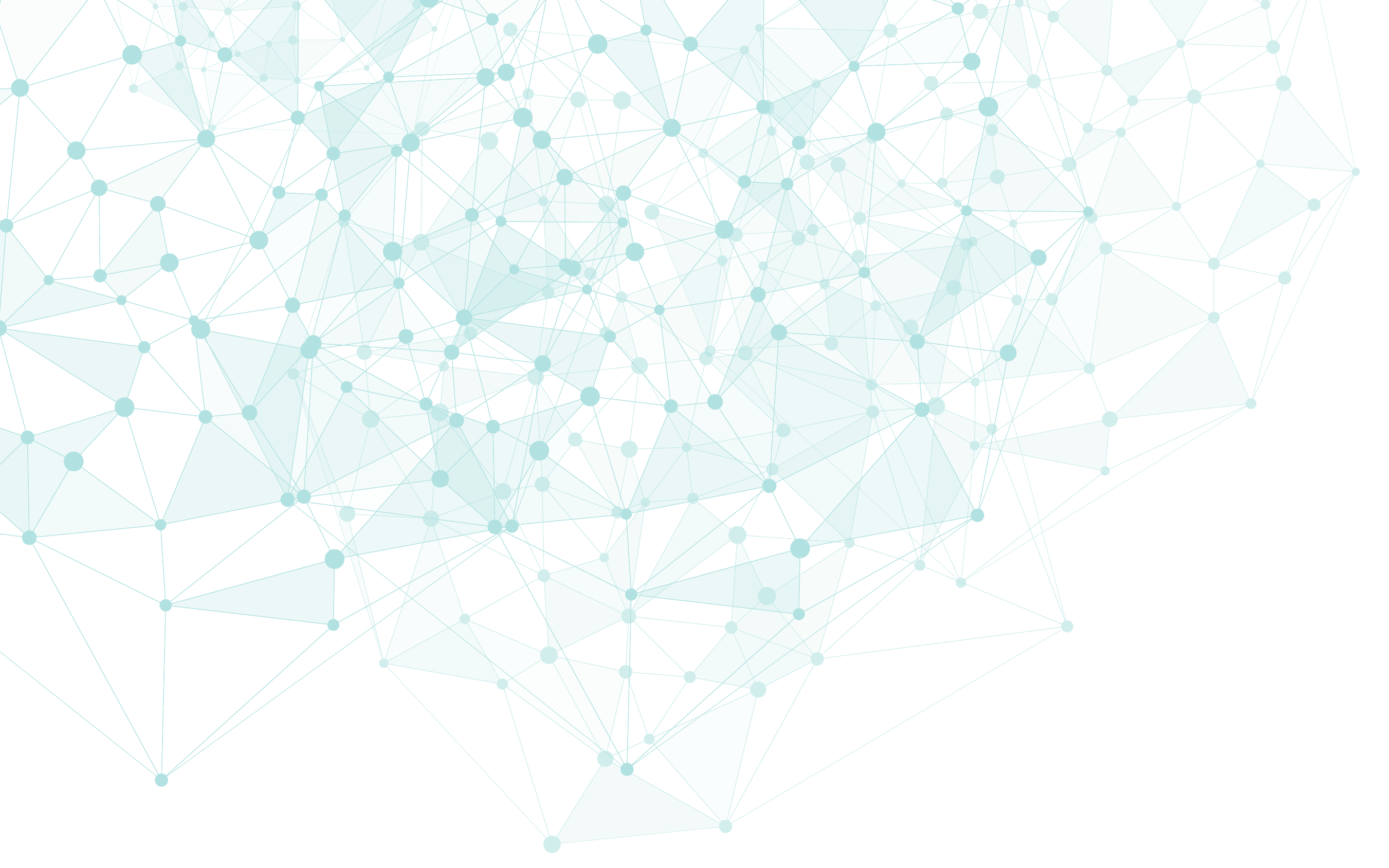 Momento histórico para fortalecer aún más la cooperación  universitaria, científica y educativa entre Francia y Colombia.
Avances en movilidad de estudiantes e investigadores y cooperación universitaria y educativa.
De los 5 países que acogen más colombianos para estudios, Francia ocupa el tercer lugar con el 9.8%, únicamente por debajo de Estados Unidos 25.9% y España 22.01%.
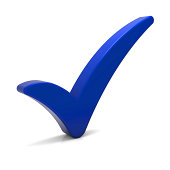 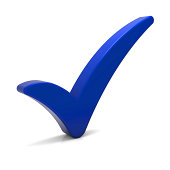 Cooperación universitaria y educativa
Movilidad estudiantil y de investigadores
Más de 110 jóvenes franceses apoyaron procesos de enseñanza del idioma francés en IES colombianas
Más de 339 acuerdos de movilidad firmados entre Instituciones de Educación Superior de Francia y Colombia.
6 jóvenes del programa Ser Pilo Paga realizan estudios de pregrado en Francia.
131 programas de doble titulación en diversas áreas del conocimiento.
137 docentes franceses beneficiados con el Programa de Profesores Invitados, entre 2015 y 2017.
1.762 solicitudes de convalidaciones de           Instituciones francesas, de las cuales 1.613    son de colombianos.
Estudiantes con las competencias para los retos del siglo XXI
Investigación en Colombia. Capacidades
OCDE
5.825
38,8
2,07%
70%
3.51
100%
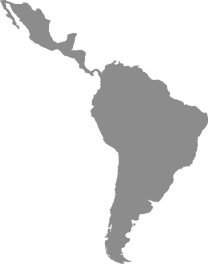 44%
6
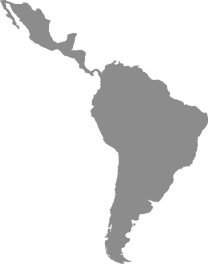 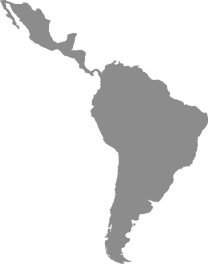 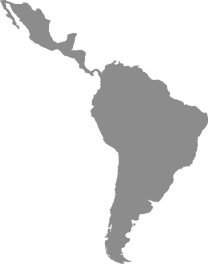 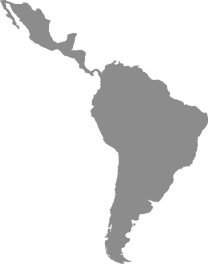 6
9
7
8
6,1
0,2%
346,4
0,1
Oficina nacional residente de aplicaciones de patentes (Por billón PPP$ PIB)
Gastos en I&D financiado por el sector privado (% del PIB)
Investigadores
(por millón de Hab)
Artículos
(por billón PPP$ PIB)
Gastos en I &D 
(% del PIB)
137 docentes franceses beneficiados con el Programa de Profesores Invitados, entre 2015 y 2017.
Las capacidades están concentradas en pocos territorios
Antioquia
21.1%
Santander
 5.2%
74% del nuevo conocimiento está concentrado en 4 departamentos.
Bogotá
38.7%
Valle
8.9%
76% de los grupos de investigación de más “alta calidad” se concentran en Bogotá, Antioquia y Valle.
88 jóvenes beneficiados a través del Programa Jóvenes Ingenieros, con el apoyo del Ministerio de Educación y Colciencias.
137 docentes franceses beneficiados con el Programa de Profesores Invitados, entre 2015 y 2017.
Guaviare
0,0%
Cauca
1,3%
Magdalena
1,2%
Amazonas
0,3%
Casanare
0,0%
Santander
5,2%
N. Santander 
0,8%
S. Andrés
0,1%
Boyacá
1,8%
Cesar
0,3%
La Guajira
0,2%
Caldas
3,6%
Bolívar
3,0%
Córdoba
1,3%
Huila
0,5%
Atlántico
3,6%
Tolima
0,9%
Caquetá
0,2%
¿Cómo está el país en producción de nuevo conocimiento?
Sucre
0,4%
Arauca
0,0%
Antioquia
21,1%
Chocó
0,3%
Risaralda
1,9%
Bogotá
38,7%
Quindío
0,9%
Cundinamarca
1,8%
Valle del Cauca 
8,9%
Indicadores CteI país
(% participación del PIB Nacional 2014)
Meta
0,4%
Nariño
1,1%
I+D 
   0,19%
ACTI
     0,46%
Fuentes de apoyo a la investigación
Programas de educación de alto nivel
Fortalecimiento institucional
Financiación de proyectos I+D+i
Incentivos fiscales
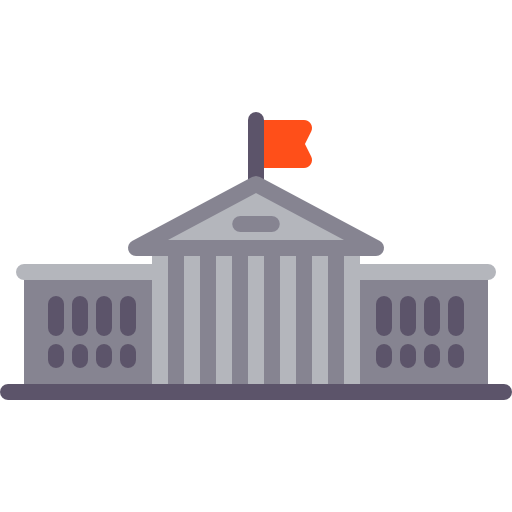 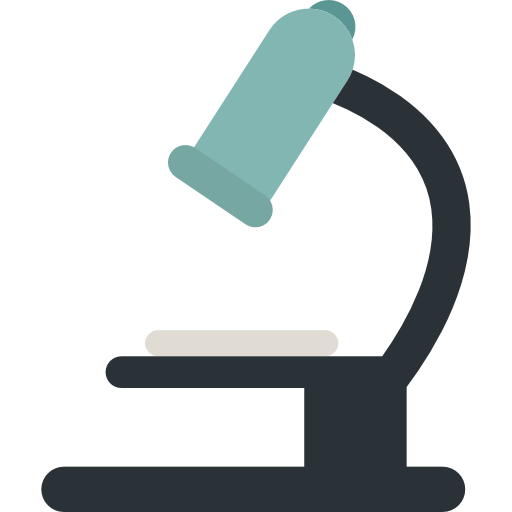 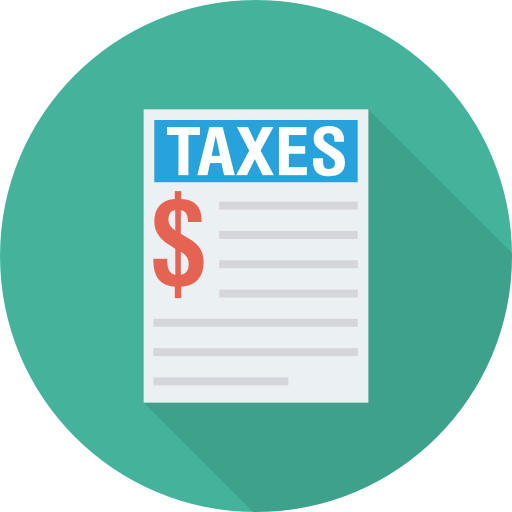 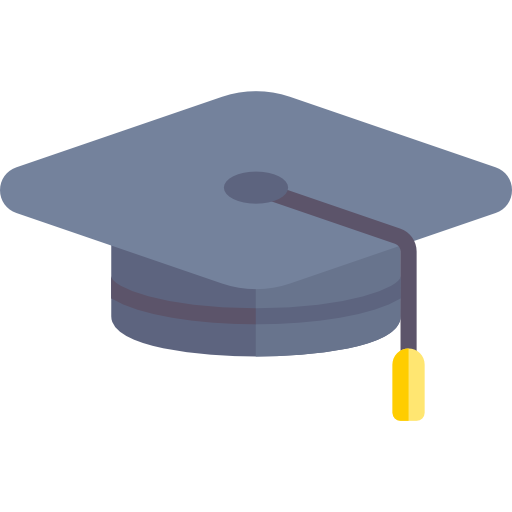 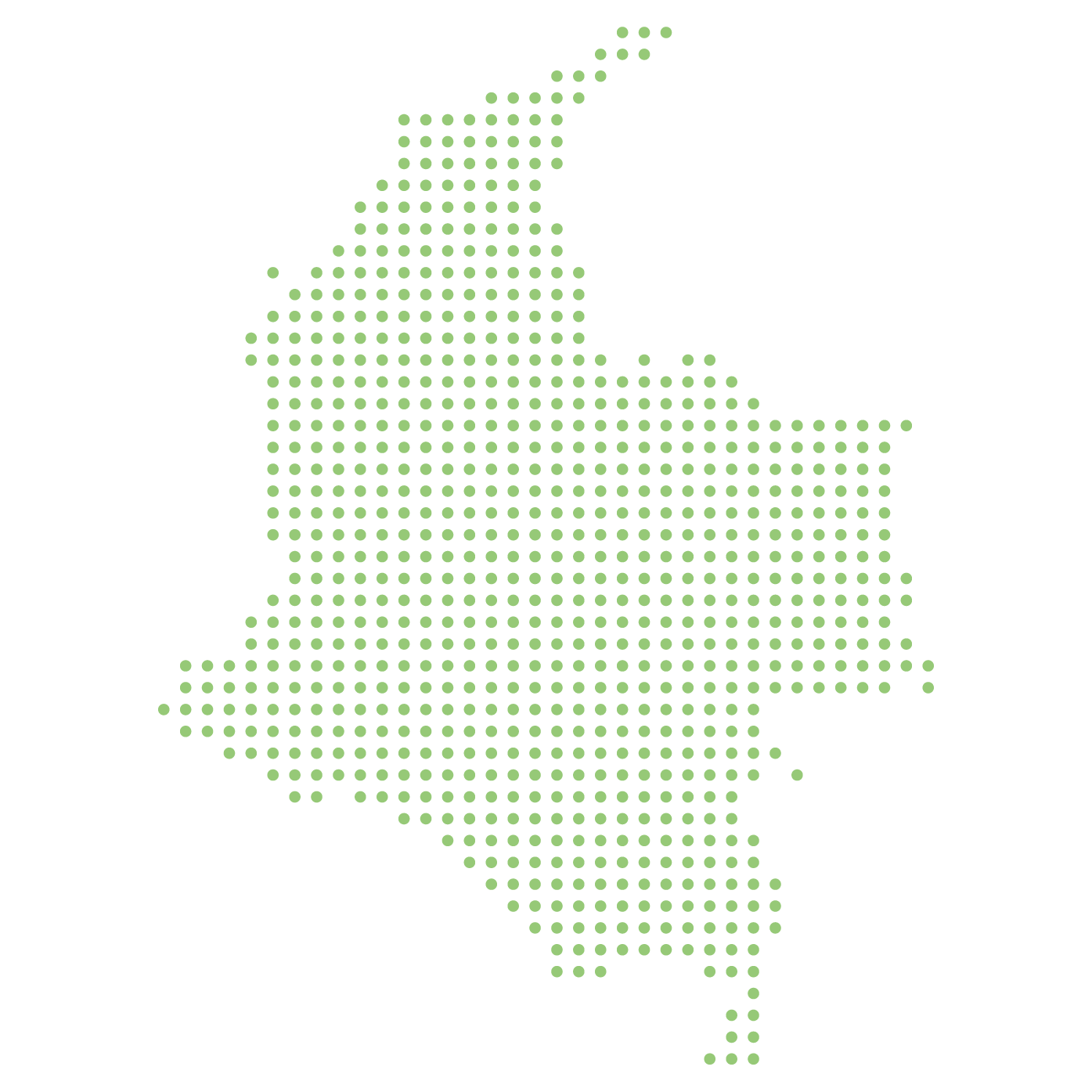 Otras apuestas
importantes
Apuestas
Estratégicas
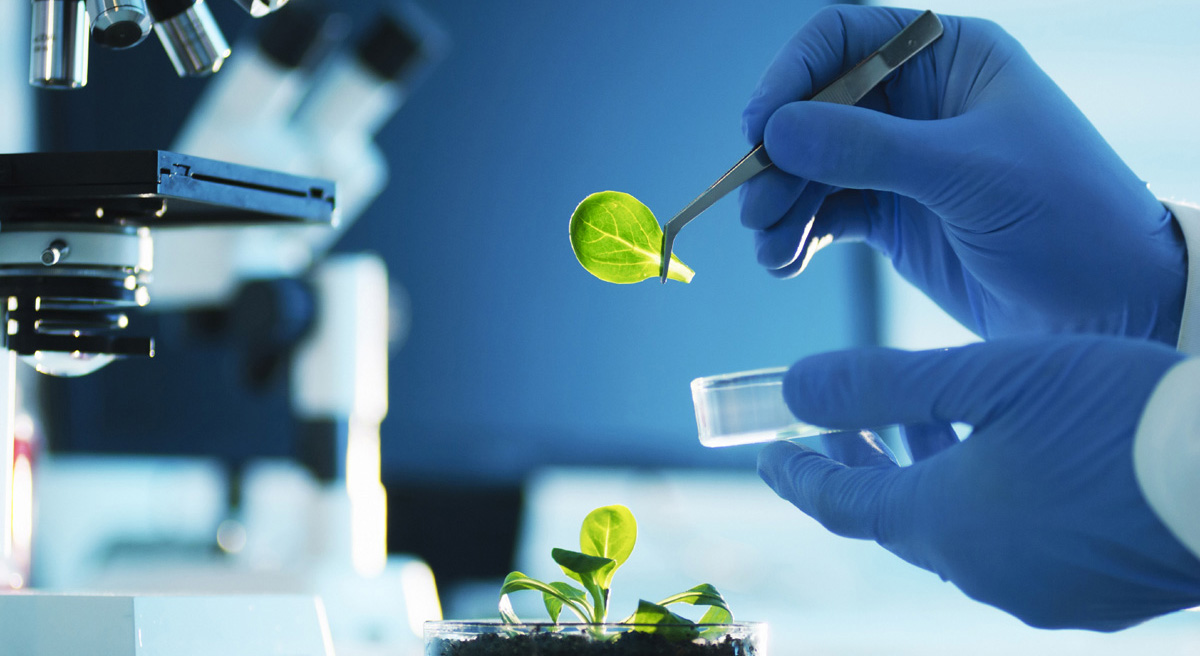 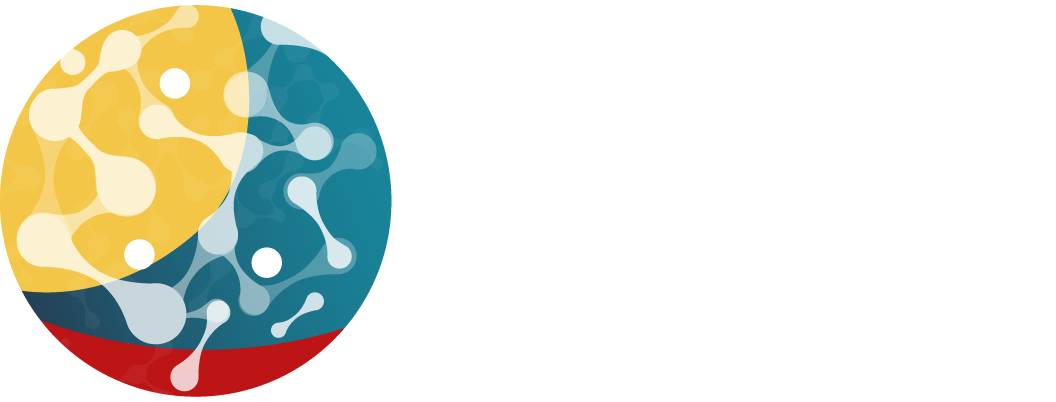 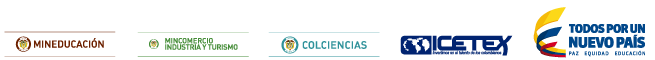 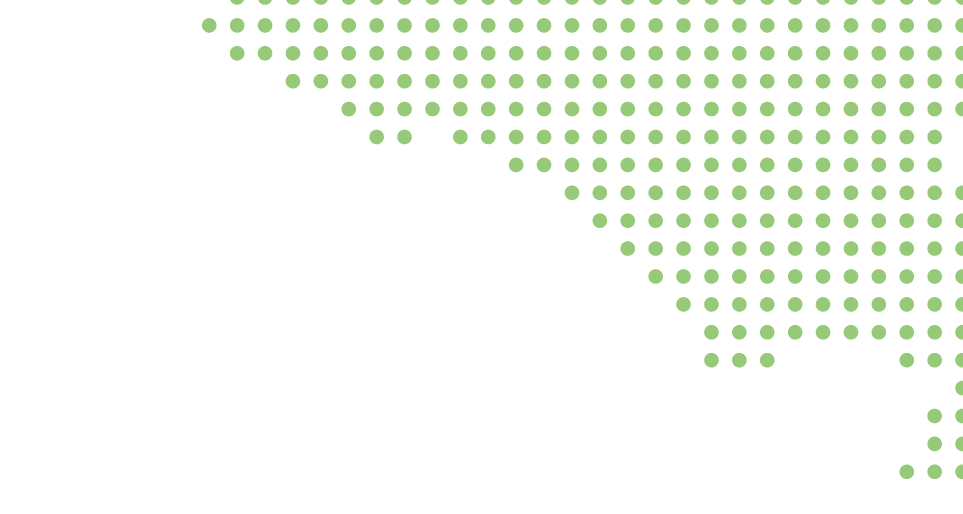 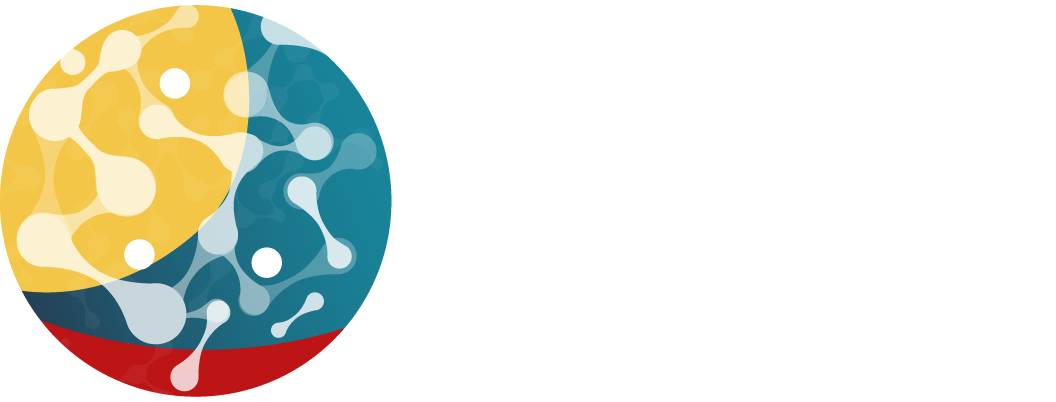 Conformar alianzas que impulsen el desarrollo regional y respondan a los retos del desarrollo social y productivo del país, mediante programas de I+D+i elegibles, en los focos estratégicos establecidos, con resultados sostenibles en el tiempo,
Promover la formación de alto nivel de    profesionales colombianos en el exterior y el retorno del capital humano con el              fin de contribuir a la investigación del     país en los focos estratégicos                     establecidos.
Mejorar la calidad de las IES
Focos estratégicos
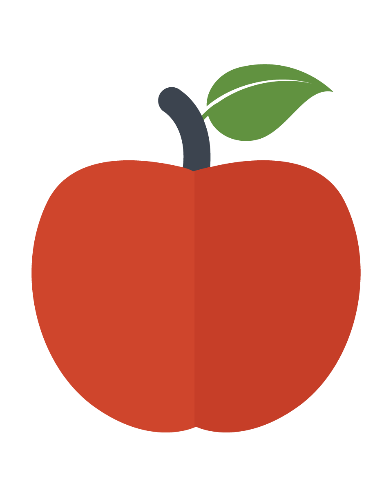 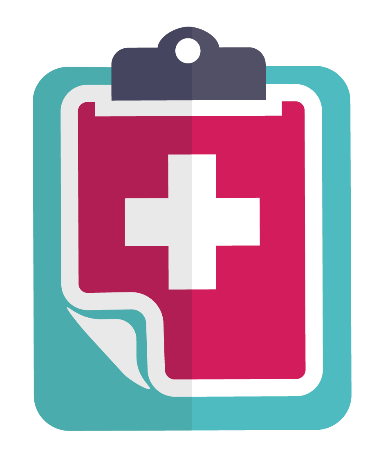 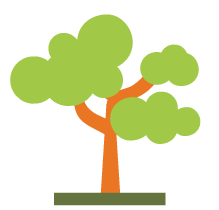 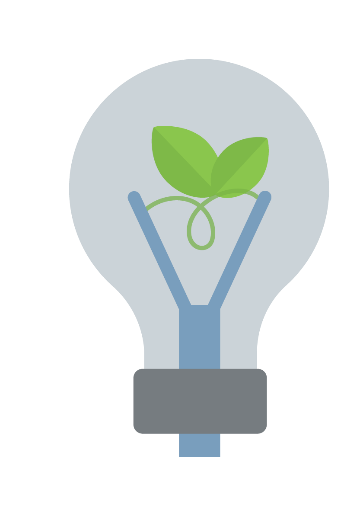 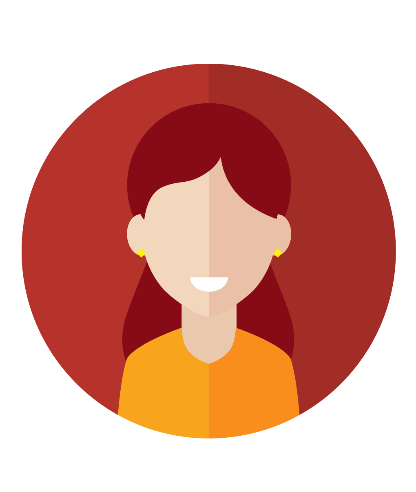 Alimentos
Salud
Bioeconomía
Sociedad
Energías sostenibles
Un programa que mejora la calidad de la educación superior
Posicionamiento 
Internacional
Aumento continuo 
de la calidad educativa
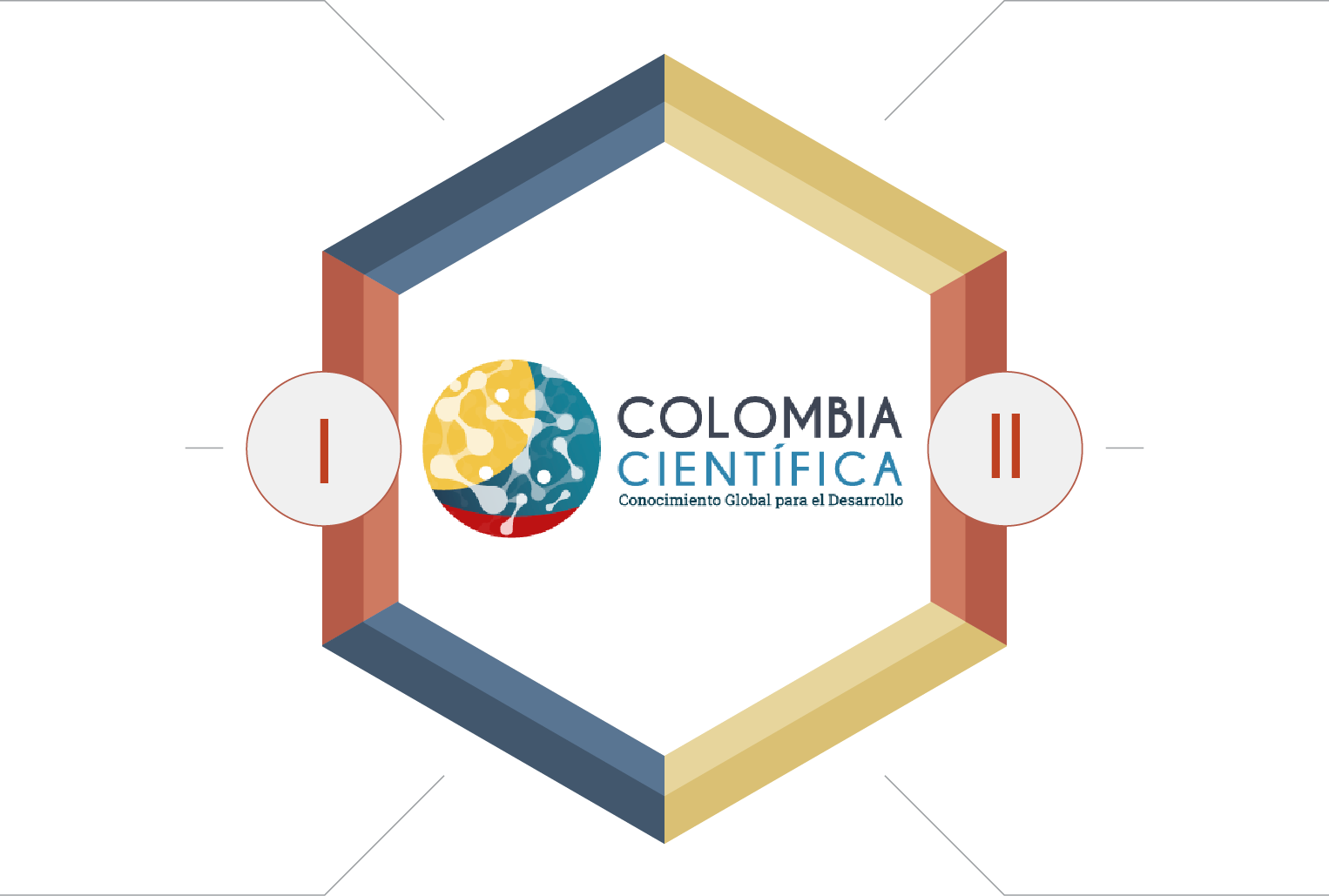 I. ECOSISTEMA CIENTÍFICO
Alianzas para programas de Investigación, Desarrollo e innovación
que contribuyan al mejoramiento 
de la calidad de las IES colombianas.
II. PASAPORTE A LA CIENCIA
Programa de créditos condonables 
para maestrías y doctorados 
en las mejores universidades del mundo.
Articulación entre las IES nacionales e internacionales y el sector productivo
Mayor competitividad 
y productividad
€ 49.000.000
€ 21.000.000
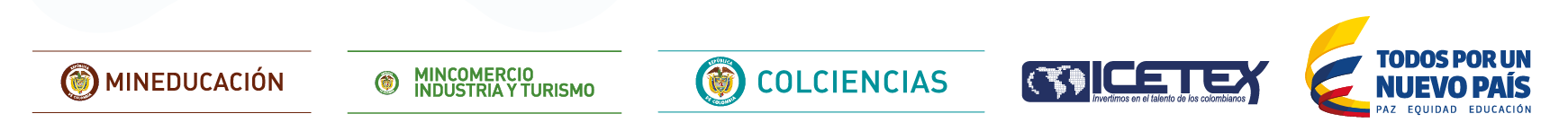 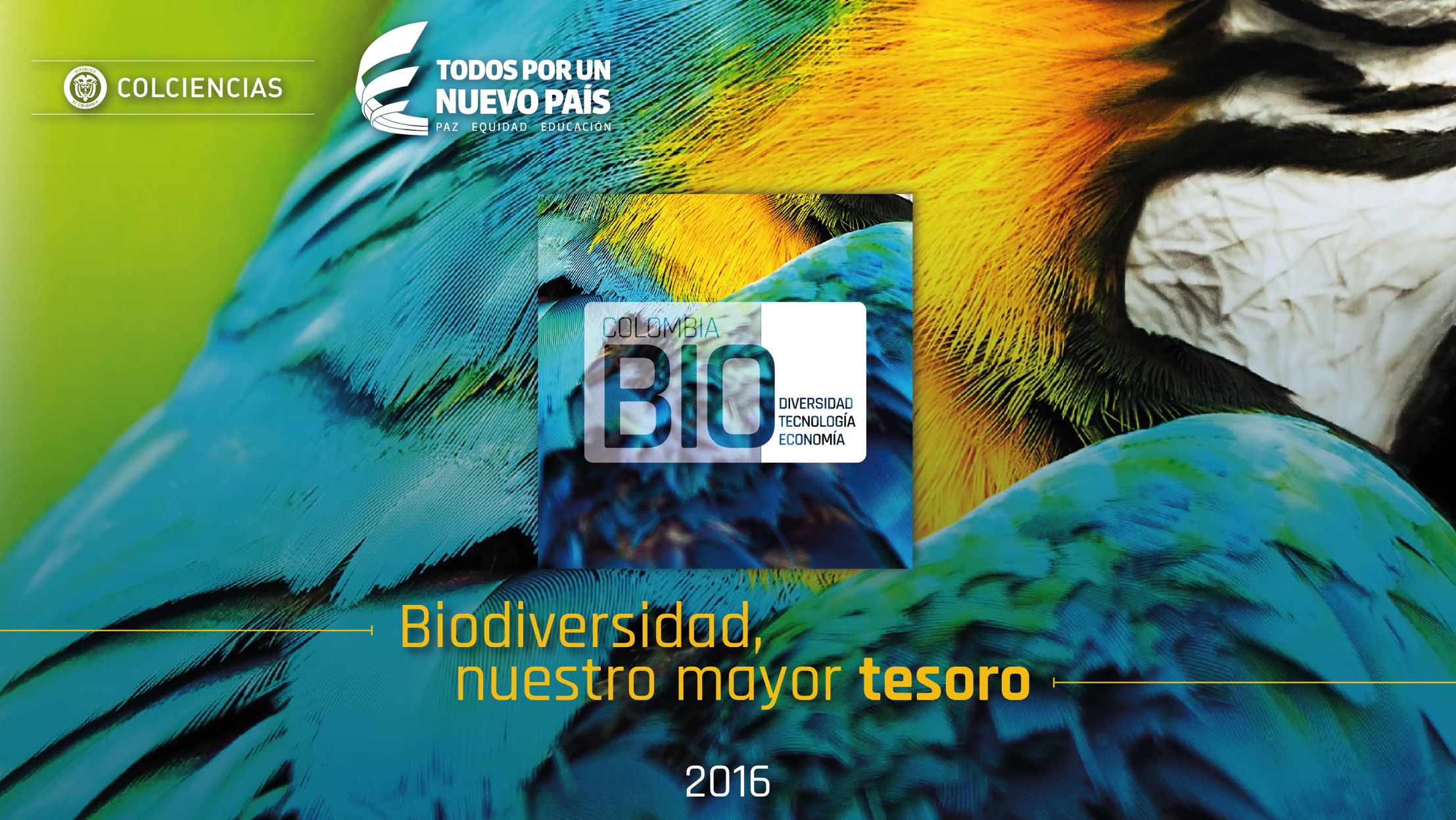 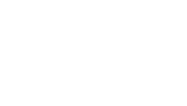 Colombia: biodiversidad como nuestro mayor activo
Posición mundial:
Aves y Orquídeas
1
Plantas y anfibios, peces, mariposas
2
Reptiles y palmas
3
Las 54.871 especies 
registradas en el “SIB Colombia” corresponden a una identificación de tan solo el 50% del 
territorio nacional
Mamíferos
4
311 tipos de ecosistemas continentales y marinos
5
53% territorio cubierto por bosques
6
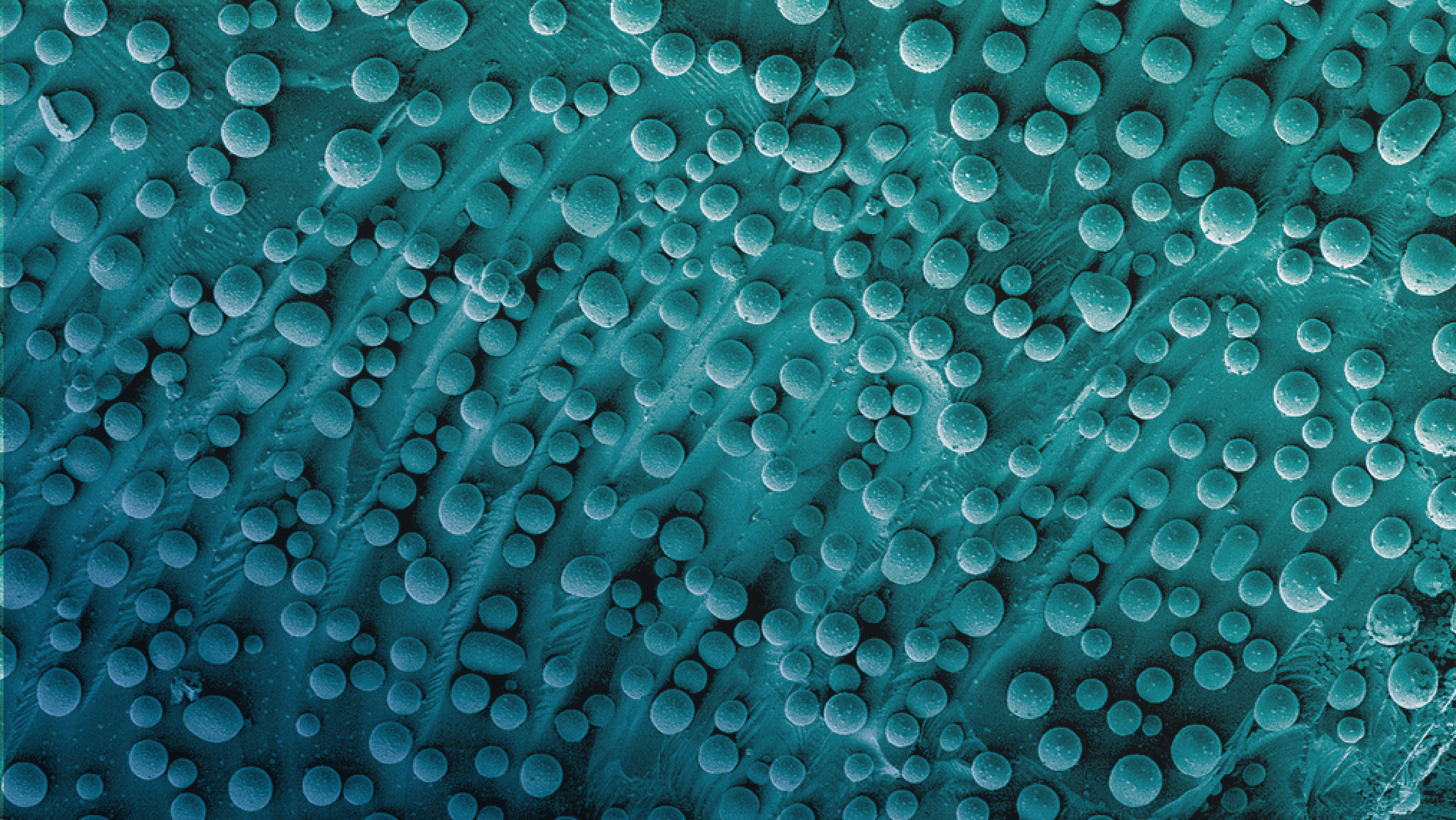 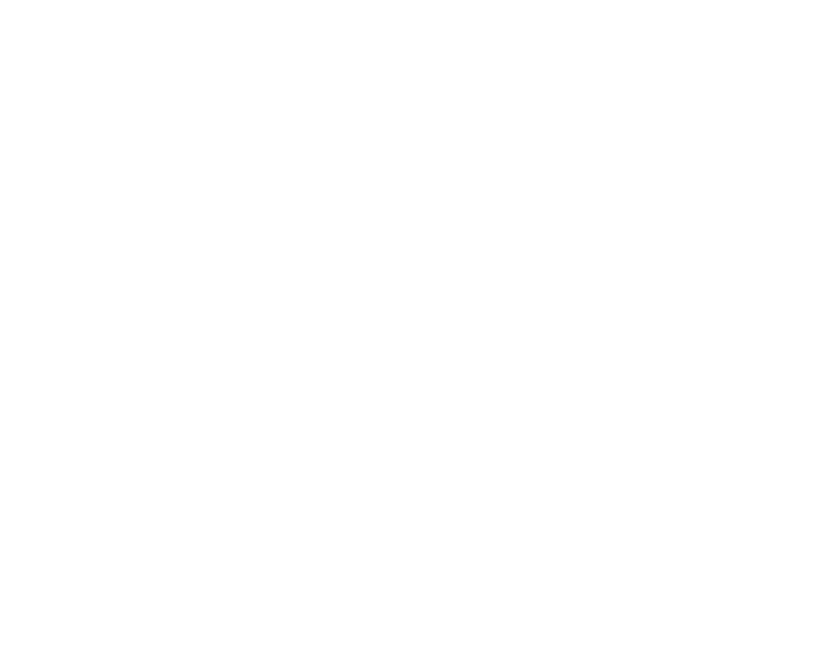 Proyecto de interés nacional que busca, a través de la CTeI: conocer, valorar, conservar y aprovechar sosteniblemente la biodiversidad, contribuyendo al desarrollo sostenible del país
Colombia Bio tiene el propósito de fortalecer los conocimientos de la biodiversidad del país y en consecuencia la comprensión de sus posibles usos y aplicaciones, forjando las bases de Bioeconomías locales
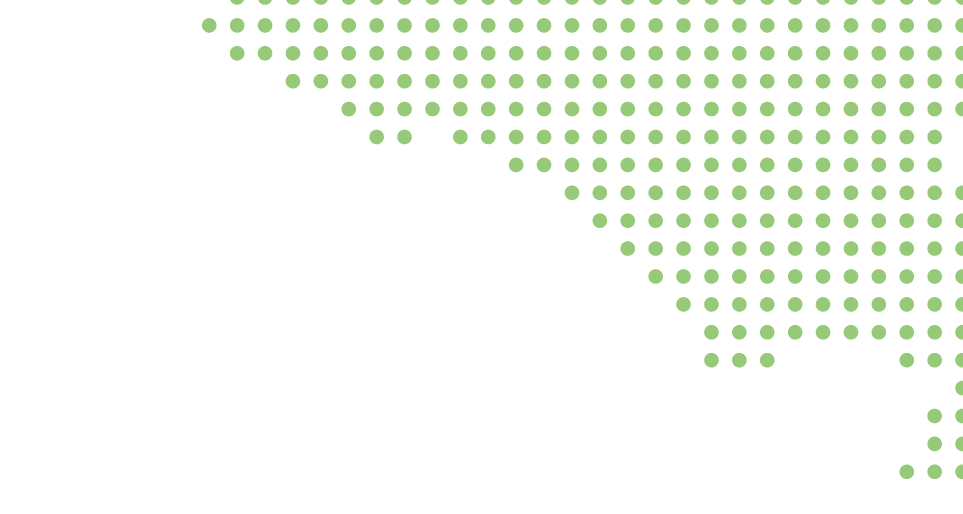 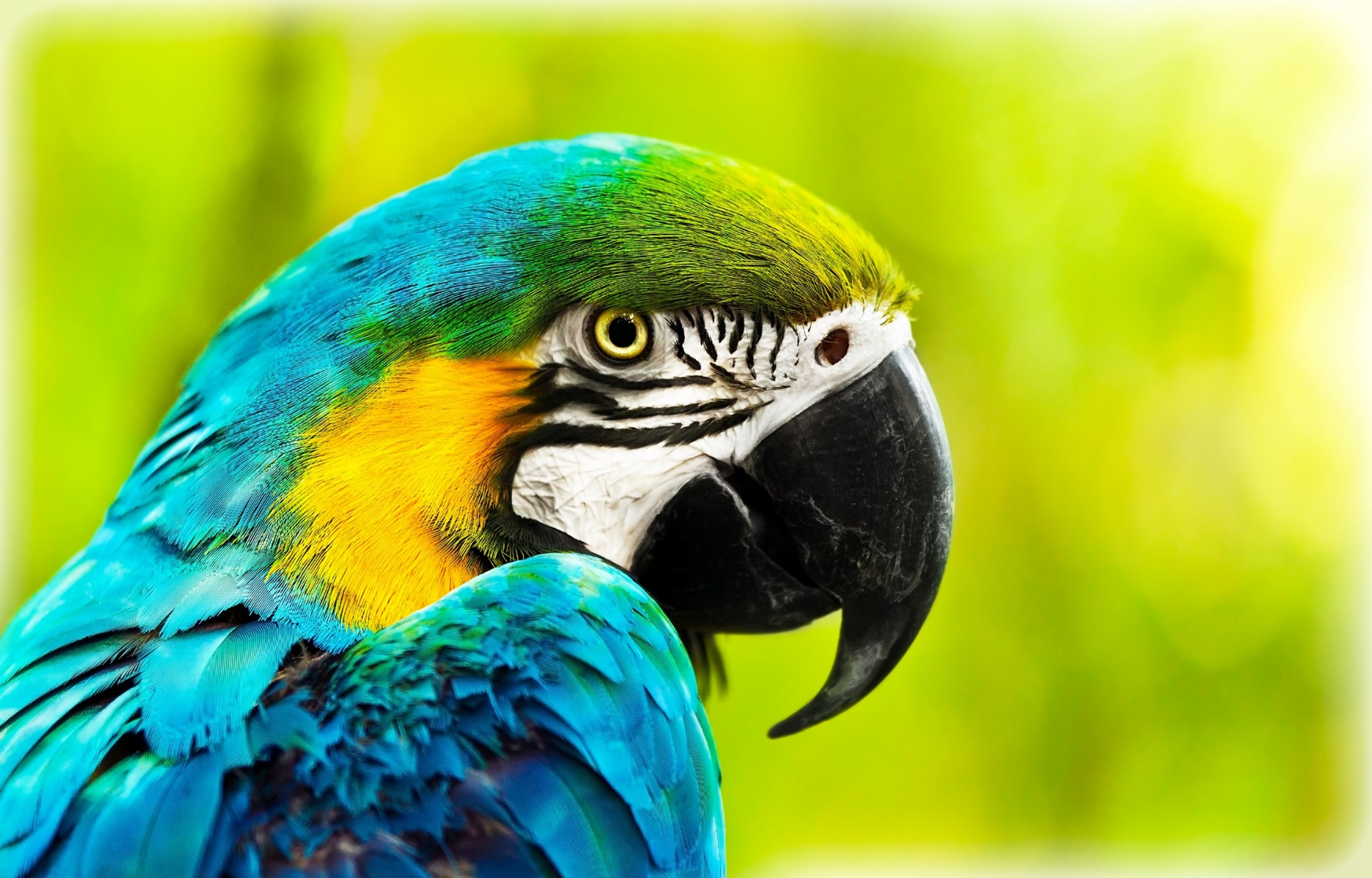 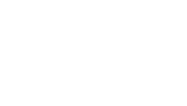 Impulsar la conservación y el uso sostenible de nuestra biodiversidad, con el fin de ofrecer soluciones para hacer frente a los mayores retos de nuestro país creando productos competitivos de alta calidad para el mercado.
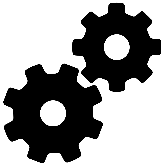 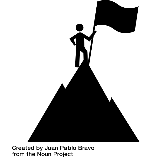 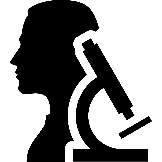 Bio expedición
Bio productos
Bio I&D
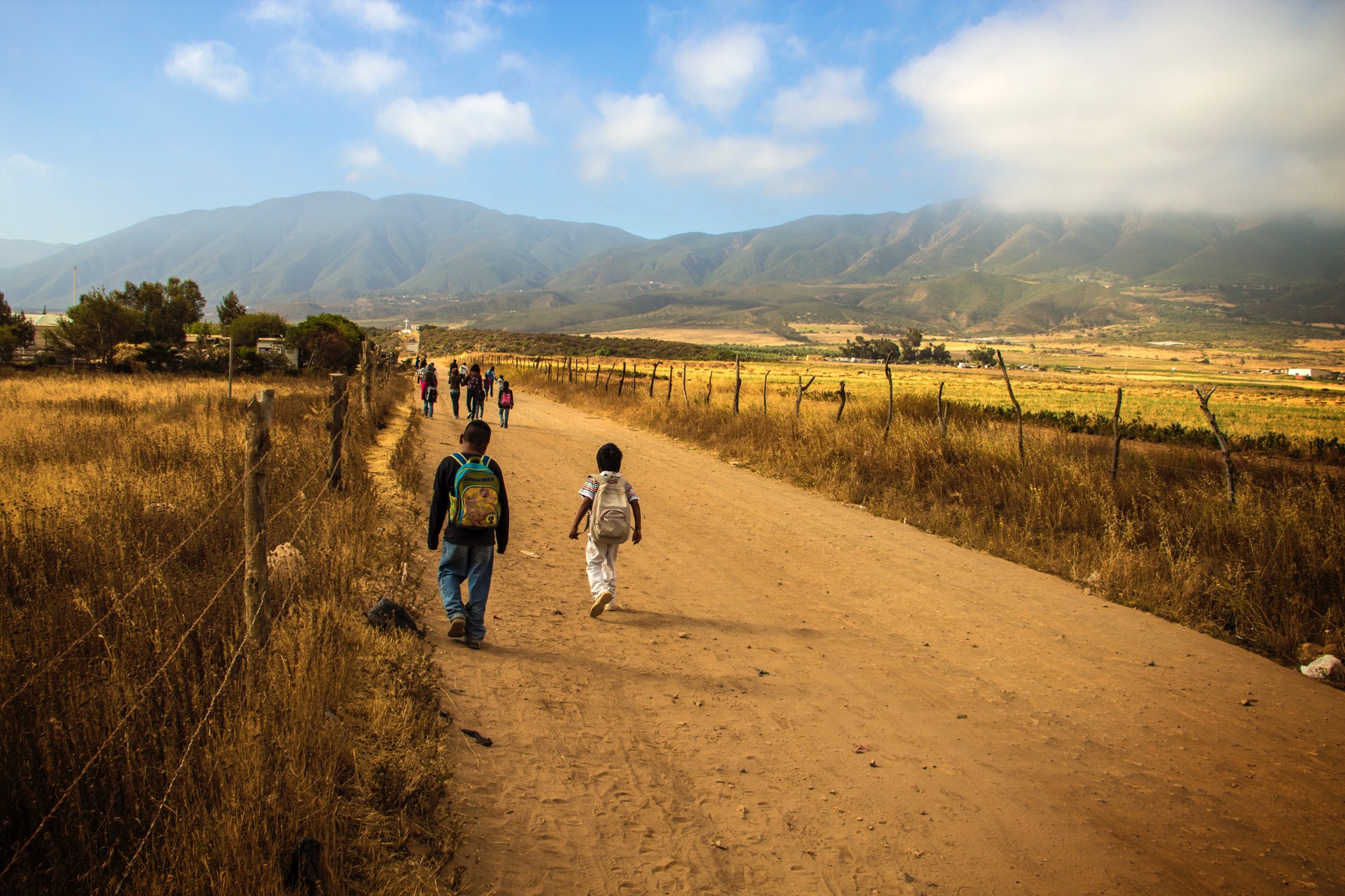 Una de nuestras
prioridades
El Posconflicto,
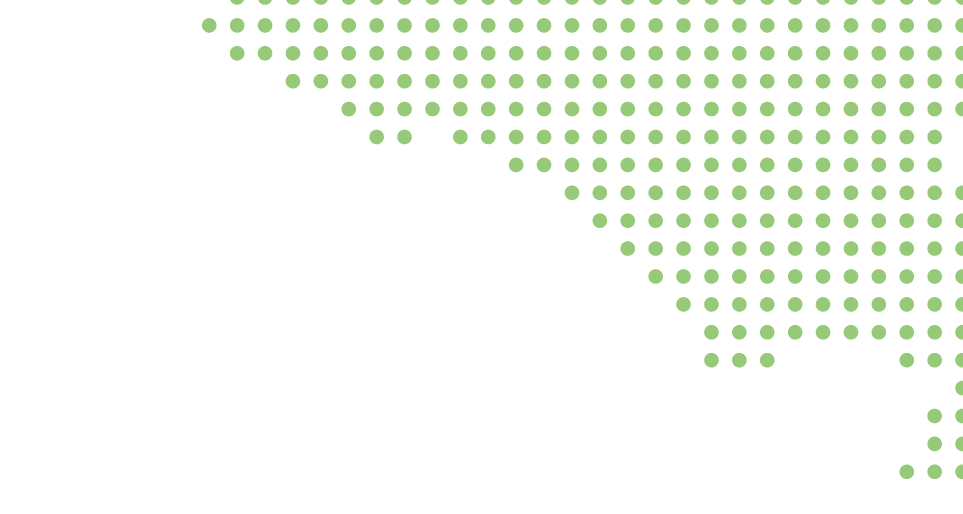 Objetivo
Educación
Realidad
rural
Adaptabilidad
Oportunidad
Credibilidad
Transformación cultural
Movilidad Social
Diversidad
Heterogeneidad 
Variabilidad
Historia
Necesidad
Diferenciación 
Participación
Gestión propia
Atención pertinente para el tránsito de niveles educativos para diferente grupos poblacionales
Tasa tránsito inmediato a educación superior
Población rural, rural dispersa, población víctima del conflicto y grupos étnicos con bajos niveles de acceso a Educación Superior
1.400 mil jóvenes
1.500 mil jóvenes
Población en situación de desplazamiento
Población víctima
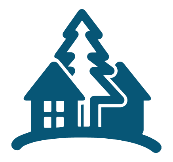 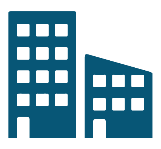 22%
41%
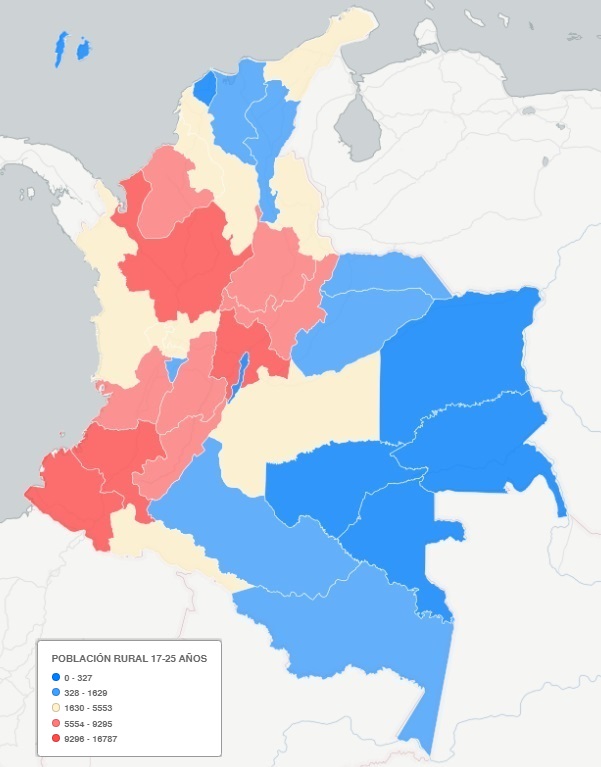 Población bachiller rural dispersa de 17 a 25 años, que no estudia y no aprobó ningún año de educación superior.
Cauca, Nariño, Cundinamarca y Antioquia concentran la mayor cantidad de población bachiller rural dispersa de 17 a 25 años del país que no ha accedido a educación superior.
En el 90% de los departamentos, más del 40% de la población bachiller rural dispersa de 17 a 25 años, no ha accedido a educación superior.
.
Fuente: Cálculos MEN con base en DANE - CNA
88 jóvenes beneficiados a través del Programa Jóvenes Ingenieros, con el apoyo del Ministerio de Educación y Colciencias.
137 docentes franceses beneficiados con el Programa de Profesores Invitados, entre 2015 y 2017.
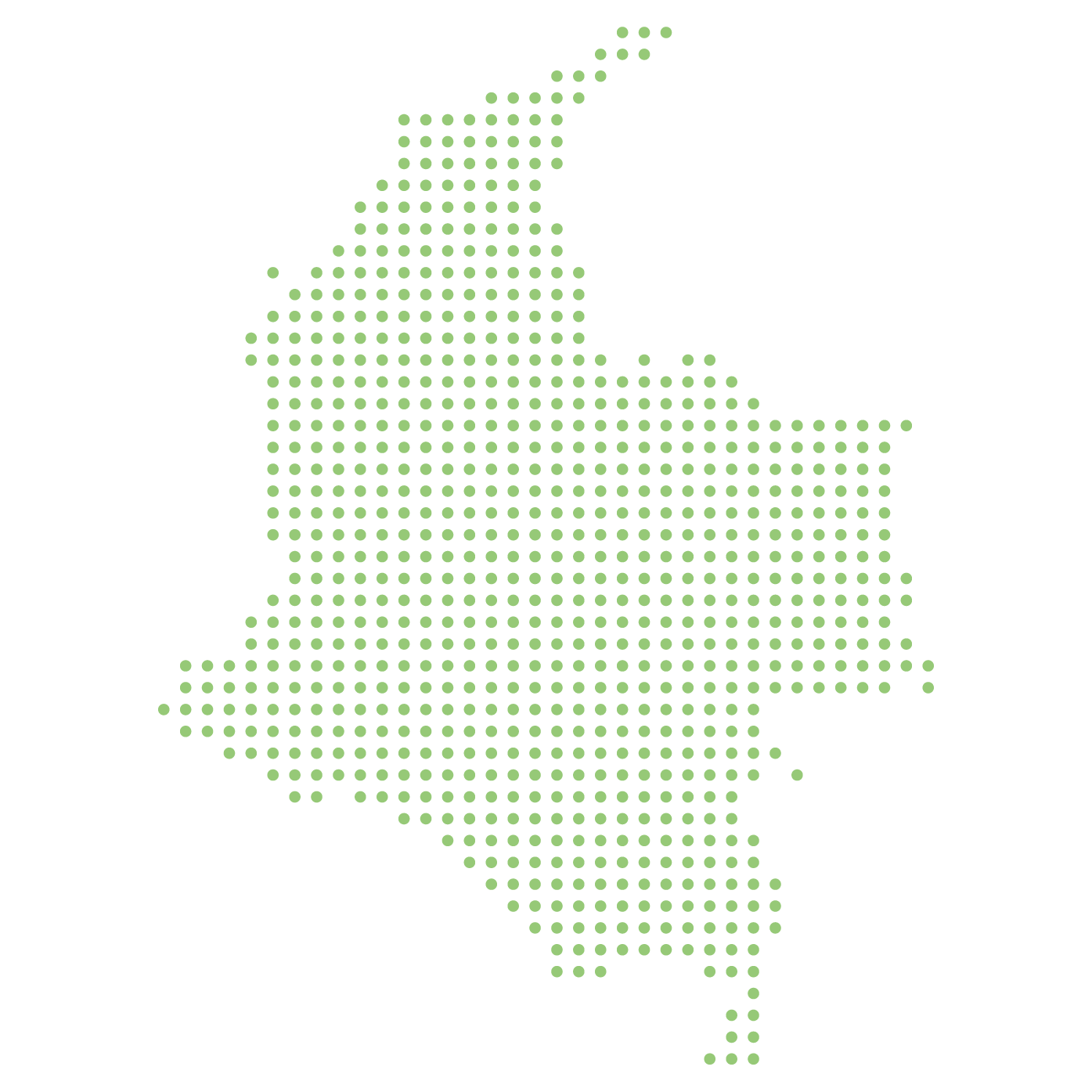 Estrategia con enfoque territorial y cultural, articulada al desarrollo rural y la construcción de paz, mediante la creación de  Polos de Desarrollo Rural.
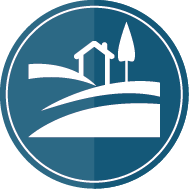 Alianzas para el desarrollo rural, del territorio y la consolidación de la paz
Modelos educativos adaptables 
(Oferta presencia, virtual, distancia)
Acceso de la población a educación superior
(Mecanismos de crédito y permanencia)
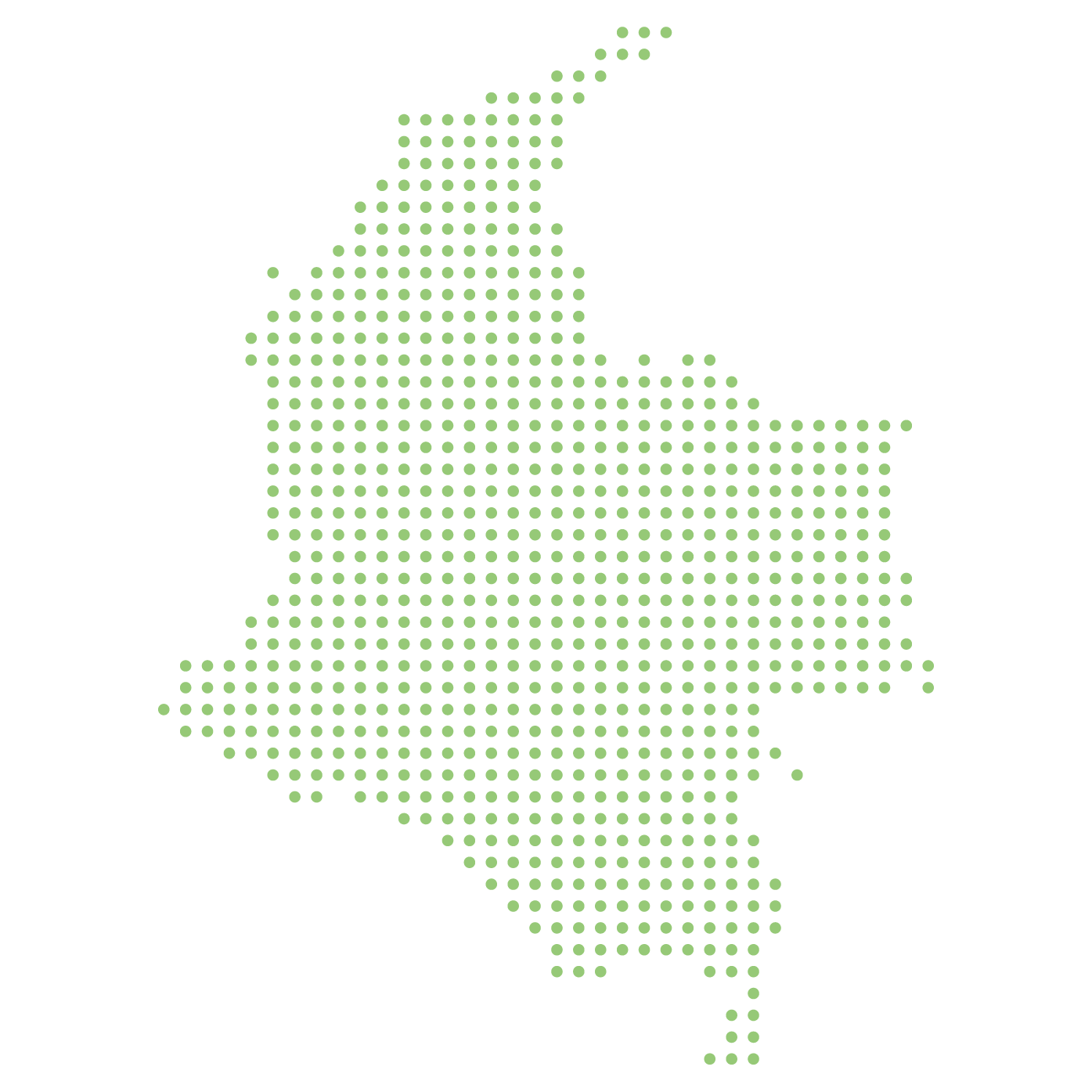 2. Nuestros temas prioritarios: de invesigación y desarrollo cientifico: la bio diversidad, la Sociedad (posconflicto), las energias, la bioeconomía, salud, y los alimentos
1. Nuestra proxima cita: Octubre – Colombia Cientifica
En sintesis:
El trabajo conjunto con un aliado como Francia y sus Universidades nos permitira avanzar para ser el país mejor educado de América Latina en 2025
3. Nuestra gran apuesta: transformar el sector rural a través de la invesigación, la generación de capacidades regionales y la investigación en el territorio